GENIUS kick-off meeting

WP400 – Tools for data exploitation
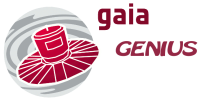 X. Luri
WP description



A use of the Gaia archive based on simple queries (i.e. sky region queries) would only allow a basic use of its potential. To fully exploit a billion object data set, containing a wide variety of data (astrometric, photometric, spectrophotometric, spectroscopic, . . . ) more advanced and powerful data exploration tools will be needed. This work package is devoted to the development of such tools, in close coordination with WP200 to ensure that they are tailored to the actual needs of the scientific user community.
[Speaker Notes: r]
Tasks



Visualization tools

Data mining tools and infrastructure adapted to the characteristics of the archive

Development or adaptation of VO tools and services to the Gaia archive

Development of tools for the Grand Challenges
[Speaker Notes: r]
WP420 visualization tools – FFCUL+UB

This Work Package addresses the development of visualization tools and solutions, adapted to the large size and complexity of the Gaia archive. This includes interaction with the data, resulting in seamless visual queries to the archive.

Define the list of requirements and feasible use cases to be covered by visualization.
Define the architecture to support the visualization requirements.
Identify the existing open-source visualization tools to be used or extended to support the graphical view of the Gaia archive.
Define the proper data models for the visualization of the requirements
Implement, test and monitor the visualization and interaction tools (widgets and algorithms).
[Speaker Notes: r]
WP430 data mining – UB+CSIC




The application of the data mining algorithms in order to extract new knowledge from the data is mandatory for a full scientific exploitation of the Gaia data. The main focus will be on Knowledge Discovery which is expected to reveal patterns and relationships within the astronomical data that can lead to the detection of new types of objects or isolated, exotic objects that represent rapid stages of stellar evolution and/or new astrophysical scenarios. Also, modeling tasks will arise from the discovered patterns.).
[Speaker Notes: r]
Define the list of requirements (in coordination with WP200) and feasible use cases to be covered.

Define the architecture to support the mining processes listed in the requirements.

Define the framework to allow users to develop their own implementations of the mining algorithms.

Define the proper data models for the data mining based on the requirements. 

Parallelise existing algorithms or libraries for Data Mining in distributed environments
[Speaker Notes: r]
WP440 VO tools and services – CSIC+UBR

It is anticipated that the more traditional archive access
mode – in which a potentially complex query downloads a data set of modest size for interactive client-side processing – will continue to be important. The most efficient way to support this model is to provide a seamless interface for Gaia data acquisition from existing analysis tools in which astronomers already have expertise. We therefore intend to extend the following existing VO applications with Gaia-specific data acquisition tools:

TopCat
VOSpec
VisIVO
VOSED
VOSA
[Speaker Notes: r]
Define the list of services and tools specifications to be covered using VO for Gaia. 

Design and Implement VO services and tools for the Gaia data.

Test and optimise, and validate of the VO tools and services providing performance monitoring.

Define/implement the query extensions necessary to query the catalogue to fulfil the specifications.

Obtain user feedback and update the tools and services if necessary

Write documentation
[Speaker Notes: r]
WP450 Community portal & outreach – UB+CNRS


In order to increase the visibility and dissemination of the Gaia products we propose to make an additional effort by building a GENIUS community portal aimed to provide enhanced dissemination tools. This portal should, on the one hand, act as an entry point and hosting site for advanced services for the scientific community, tied to the tools developed in GENIUS (and beyond). 

On the other hand, and although not explicitly included in the FP7 call, we believe that the task of bringing astronomy to the general public and the provision of resources for teaching astronomy based on actual Gaia data is a worthy contribution to dissemination of space mission data on a global scale.
[Speaker Notes: r]
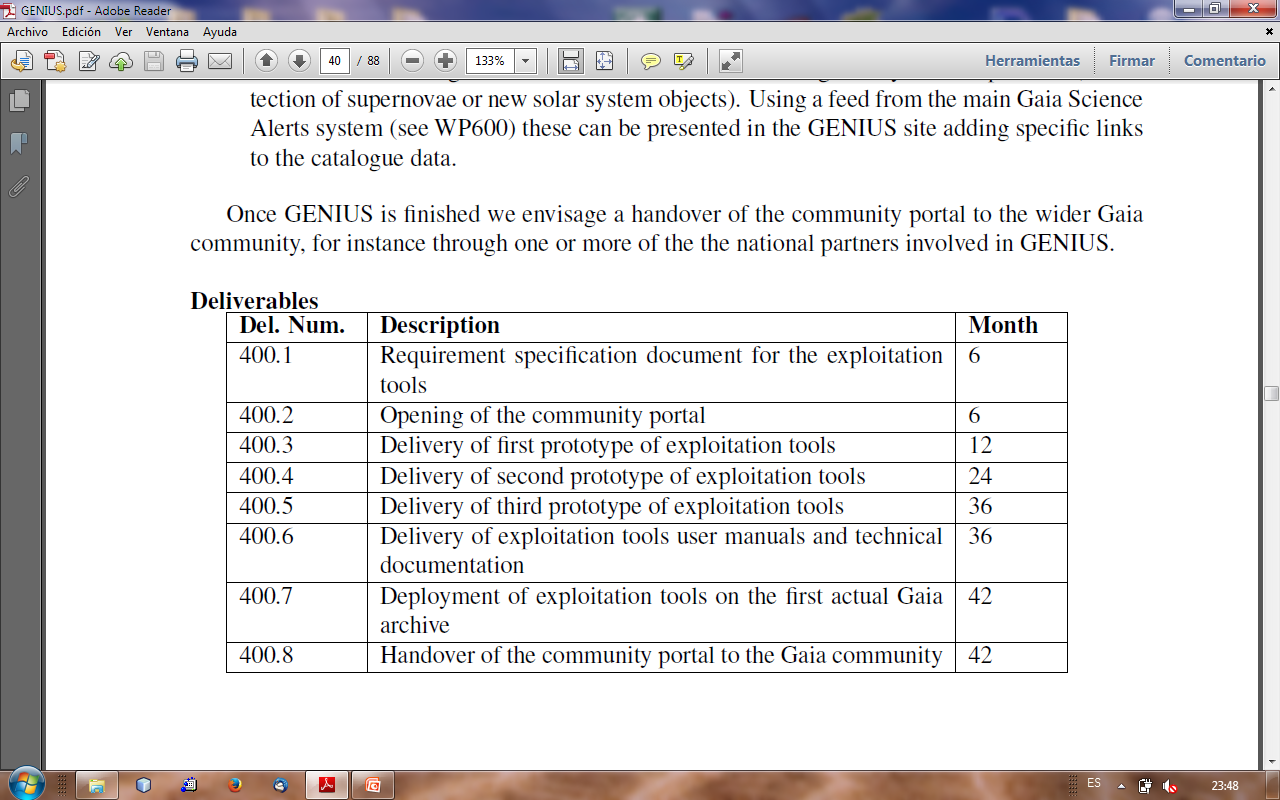